Распространённые виды птиц, обитающие в Моздокском районе
Подготовила учитель биологии МБОУ ООШ п.Тельмана Моздокского р-на РСО-А Стефутина Ирина Викторовна
Ворона серая
Грач
Сорока
Сойка
Воробей полевой
Синица московка
Синица большая
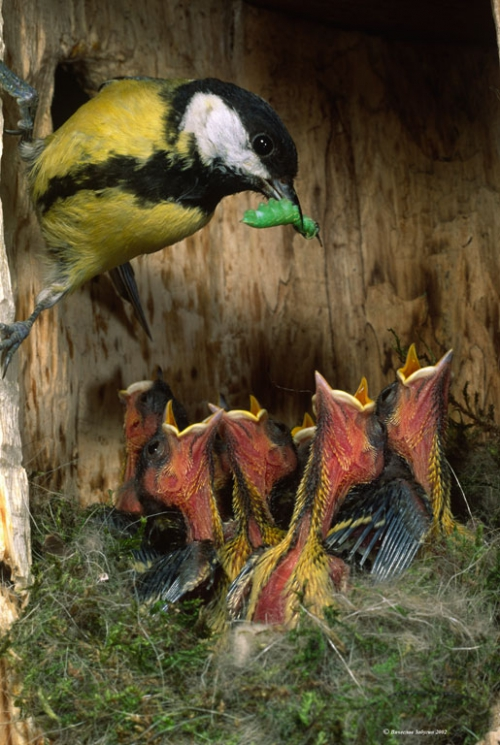 Дятлы большой и средний
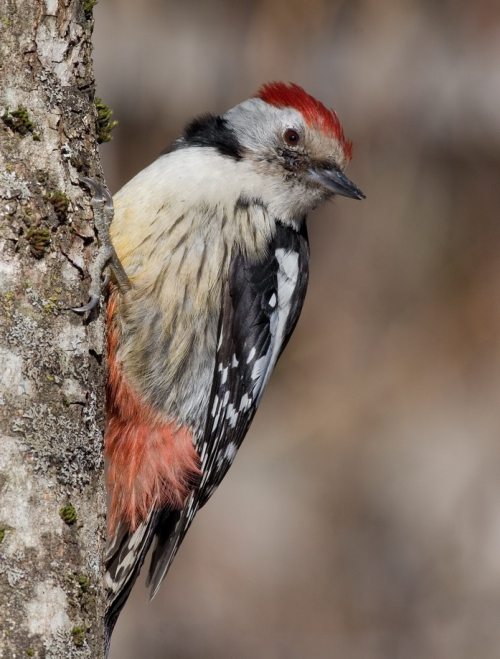 Соловей южный
Цапля
Серый журавль
Перепел
Сова ушастая
Филин
Сплюшка
Домовый сыч
Сизый голубь
Кольчатая горлица
Обыкновенная кукушка
Черный стриж
Золотистая щурка
Удод
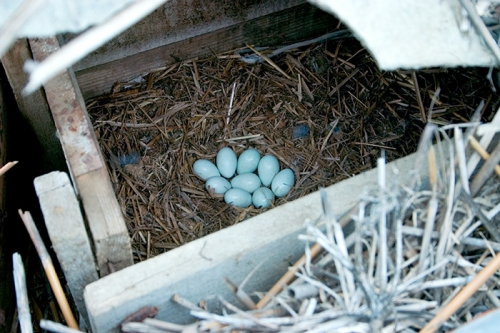 Деревенская ласточка
Полевой жаворонок
Белая трясогузка
Обыкновенная иволга
Обыкновенный скворец
Черноголовая славка
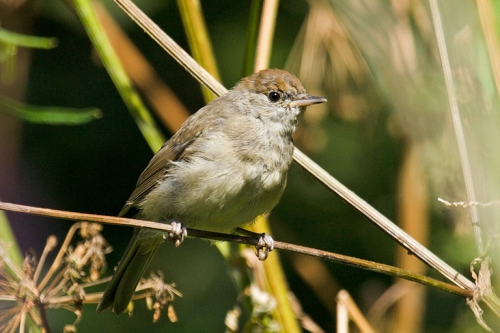 Луговой чекан
Горихвостка-чернушка
Зарянка
Чёрный дрозд
Зяблик
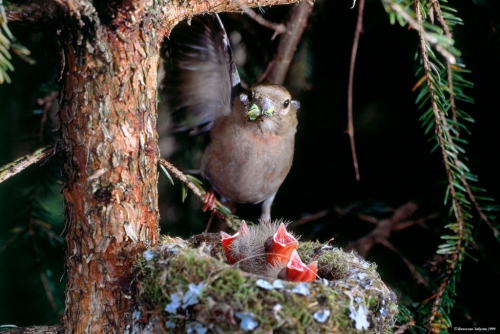 Источники:
Изображения http://www.rbcu.ru
Голоса птиц можно найти здесь http://www.makedonsky.ru
Природные ресурсы Республики Северная Осетия-Алания: в 18 т. / М-во охраны окруж. Среды РСО-А – Владикавказ: Проект-Пресс, 1998, Т.3 Животный мир.- 2000; с.62 – 194.